Novel Optical Interactions in Patterned Au@MoX2 Core-shell HeterostructuresVinayak P. Dravid, Northwestern University, DMR 1507810
Outcome: We have synthesized novel core-shell heterostructures, termed Au@MoX2; where the Au nanoparticles are snugly and contiguously encapsulated by few atomic layers of ceramic chalcogenides (X), e.g., MoS2. The heterostructures can be patterned via direct growth of multilayer fullerene-like shells on Au nanoparticle cores. The light-matter interactions between plasmonic structures and MoX2 (X = S/Se) are unusually strong; thus have appreciable scientific and technological implications. 
Impact: The Au@MoS2 heterostructures exhibit significantly enhanced Raman scattering and photoluminescence (PL) emission. These results suggest tangible prospects for future optoelectronic devices, optical imaging, and energy-environment applications. On the scientific front, we also find evidence for the charge transfer-induced doping effect on the MoS2 shell, providing a new way to generate carriers in “shells” of chalcogenides. 
Explanation: The enhanced light-matter interactions occur due to the physical curvature of MoS2 shells and the plasmonic effect from the underlying Au nanoparticle core. We attribute the Raman and PL enhancements to the surface plasmon-induced electric field, which simulations show to mainly localize within the shells. The results challenge theoretical calculations and modeling.
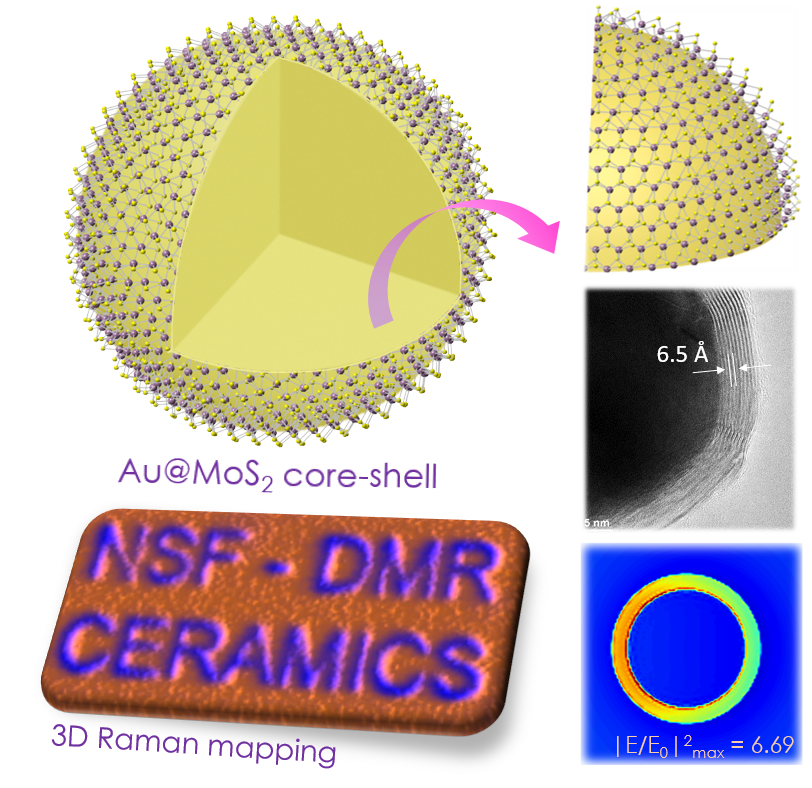 a
b
c
d
(a) Schematic showing the structural evolution of Au@MoS2 core-shell heterostructure. (b) TEM image of the Au@MoS2 core-shell. (c) Raman map (in 3D) generated from a pre-defined pattern(!). (d) Simulation of electric field distribution on a single Au@MoS2.
Publication: Yuan Li, Jeffrey D. Cain, Eve D. Hanson, Akshay A. Murthy, Shiqiang Hao, Fengyuan Shi, Qianqian Li, Christopher Wolverton, Xinqi Chen, and Vinayak P. Dravid; “Au@ MoS2 Core-shell Heterostructures with Strong Light-Matter Interactions”, Nano Letters (2016). DOI: 10.1021/acs.nanolett.6b03764
Design
Optical image of Au@MoS2 pattern
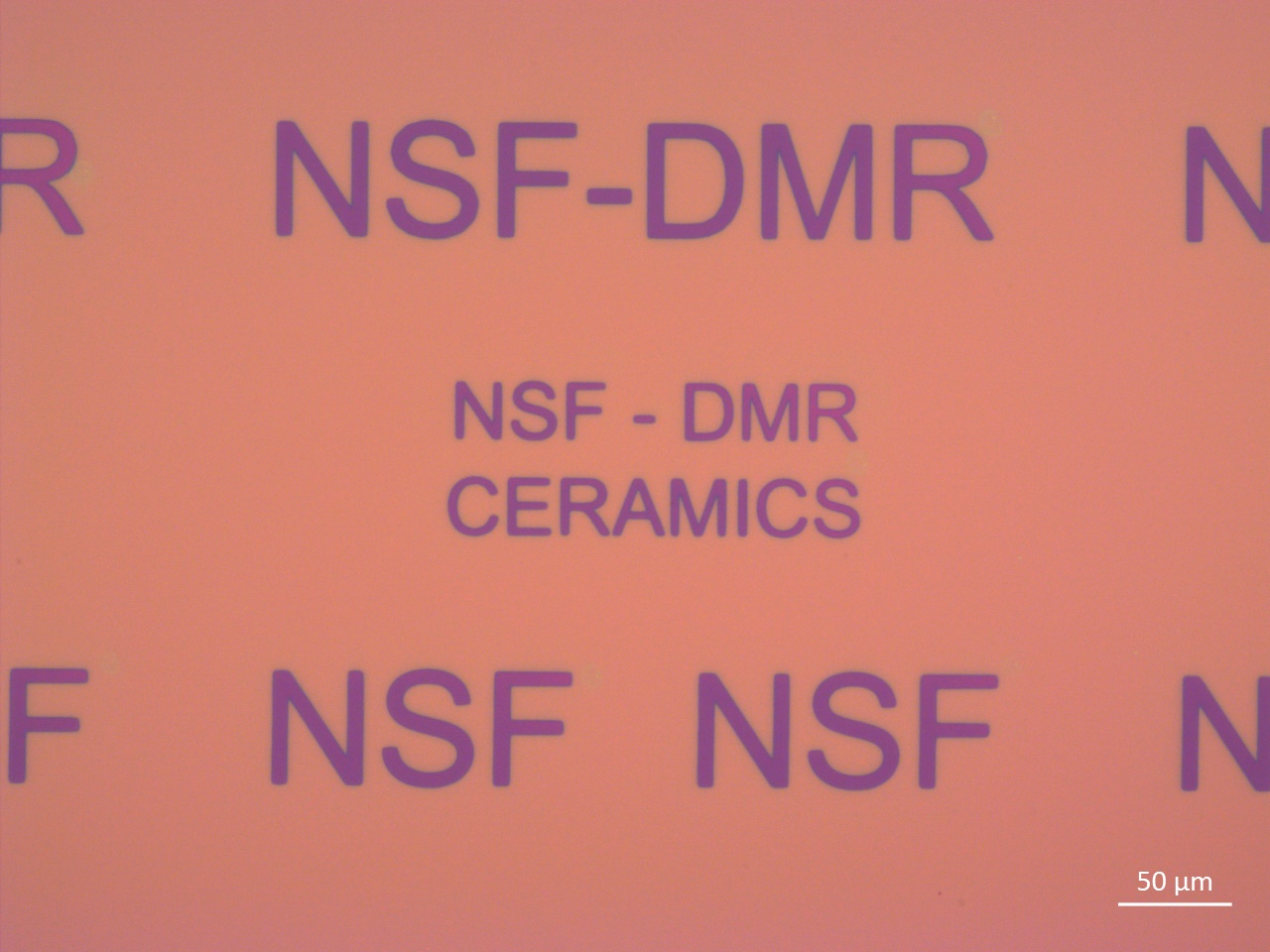 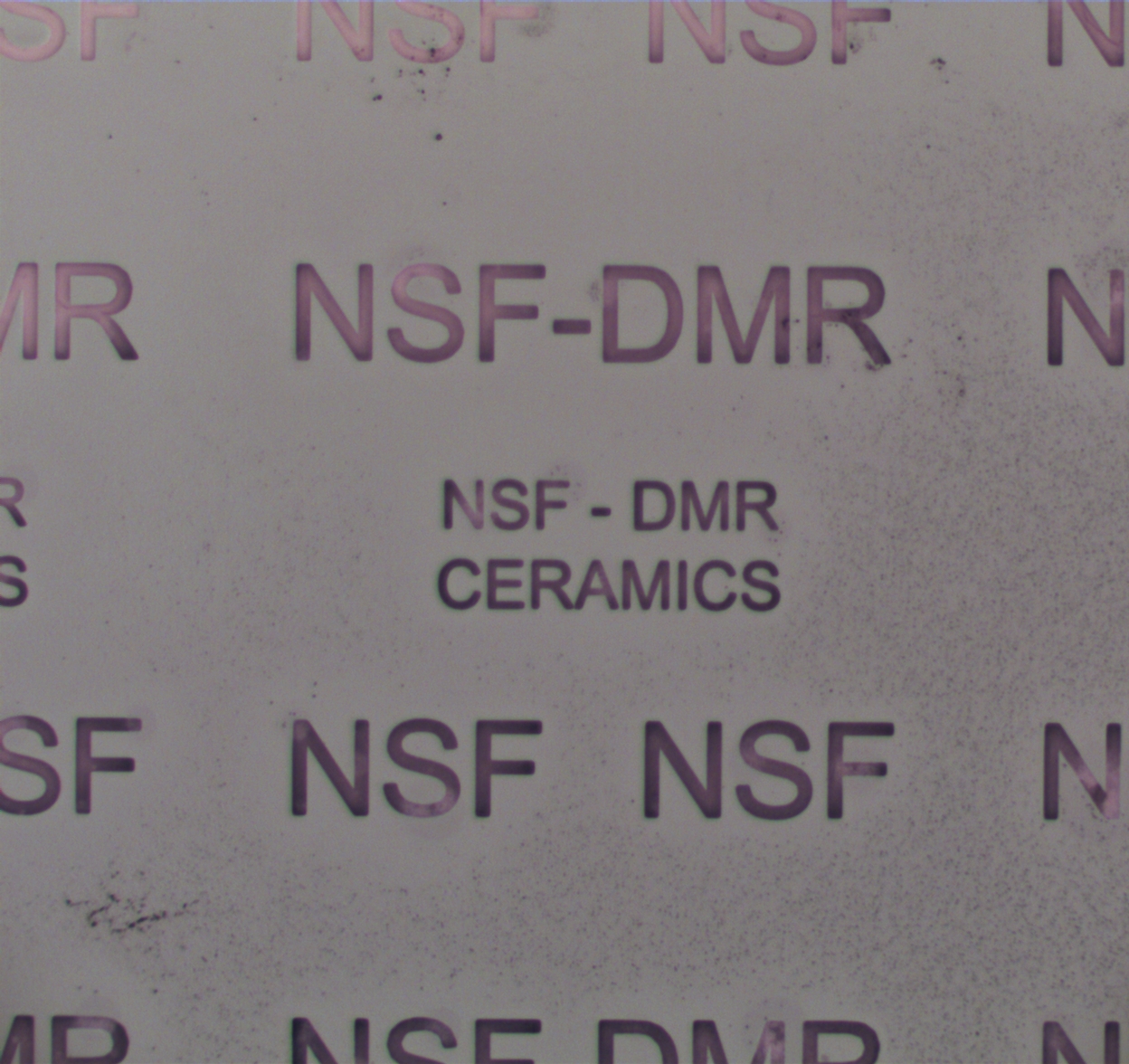 10 µm
Raman mapping
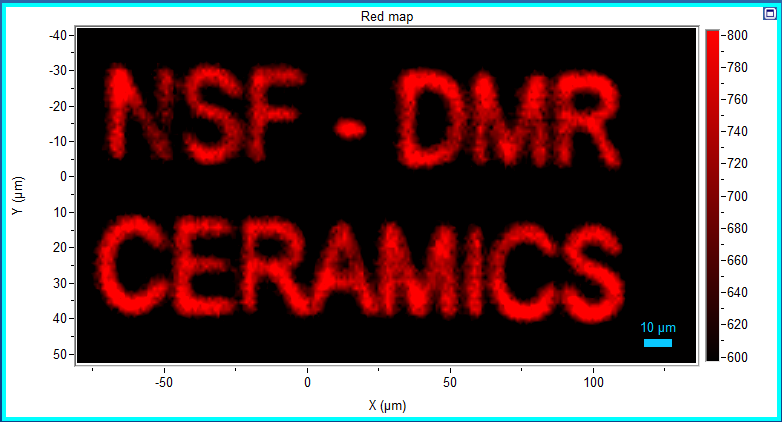